عنوان مقاله: تحلیل بر مسائلی اجتماعی- فرهنگی موثر بر حاشیه نشینی (مطالعه موردی، شهر ساری)
نویسندگان: محمد جواد زاهدی، هوشنگ نایبی، پروانه دانش، حسین نازک تبار
منبع: نشریه جامعه شناسی مسائل اجتماعی ایران » سال 1392 - شماره 5
صص 149-135
چکیده
حاشیه نشینی پدیده ای است که عوامل اقتصادی اجتماعی و فرهنگی و در نرخ پایین تر امنیتی در پیدایش ان نقش دارند واز دو گروه بنیادی دفع کنند روستا و جذب کننده شهر نشات می گیرد. هدف اصلی تحقیق این است که چه مسائل اجتماعی – فرهنگی بر روی حاشیه نشینی تاثیر دارد؟ 
روش تحقیق اسنادی و پیمایشی بوده و حجم نمونه نیز برابر با 384 نفر  از حاشیه نشینان ساکن اطراف شهر ساری بوده که با روش نمونه گیری خوشه ای و تصادفی ساده انتخاب شدند. داده ها  در این تحقیق  با روش تحلیل همبستگی  و مدل معادلات ساختاری مرد تجزیه و تحلیل قرار گرفت. برای تجزیه و تحلی داده ها از نرم افزار SPSS و LISERL استفاده شد.
چکیده
نتایج وتحلیل همبستگی نشان داد که بین عوامل مهاجرت، کیفیت مسکن، کسب معیشت، اوقات فراغت  وضعیت کالبدی فضایی و میزان تعلق اجتماعی با اطمینان  0/99 درصد  و سطح خطای کمتر از 0/01 درصد با حاشیه نشینی رابطه معناداری وجود دارد هم چنین نتایجئ تحلیل معادلات ساختاری نشان می دهد که متغیرهای مستقل قدرت پیش بینی حاشیه نشینی را دارند. 
حاشیه نشینی ناشی از مشکلات اقتصادی فرهنگی و اجتماعی عدم دسترسی مناسب به امکانات بهداشت- آموزشی و ارتباط ضعیف با فرهنگ شهرنشینی می باشد که این عوامل سبب شده  تا حاشیه نشینان را در معرض مسائل اجتماعی – فرهنگی قرار دهد.
مفاهیم کلیدی
: حاشیه نشینی، مهاجرت، اوقات فراغت، کالبدی- فضایی، تعلق اجتماعی
1) مقدمه
حاشینه نشینی و زاغه نشینی پدیده ای است که به دنبال تحولت ساختاری و بروز مسائل اجتماعی- فرهنگی در بیش تر کشورهای جهان به ویژه کشورهای در حال توسعه پدیدار گردیده است. این مشکل شهری صرفا مساله کالبدی و فیزیکی نبوده  و از عوامل کلان ساختاری در سطح ملی و منطقه ای ناشی می شود. حاشیه نشینی را می توان نوعی سکونت در فضای شهری  داسنت که در تمامی ابعاد سیاسی، اجتماعی، فرهنگی، اقتصادی، کالبدی  و حقوقی با سایر انواع سکونت موجود در شهر  تفاوت های اساسی را نشان می دهد (Coit, 1994, 116) حاشیه نشینی در واقع حاصل اشتغال حاشیه مهاجرین است که به موجب آن هرگز دستمزد آن ها تکافوی یک زندگی حداقل در درون شهر به آن ها را نمی دهد(حسامیان و دیگران، 1388، 113) در واقع انقلاب صنعتی سبب هجوم مهاجران به نقاط شهری در جهان گردید و بخشی از این جمعیت شهری نتوانستند استاندارد های لازم را برای یک زندگی شهری تامین کنند.
این گروه با هجوم به حومه ها زمینه گسترش حاشیه نشینی  را فراهم کردند و آن را تبدیل به معضی برای همه شهرهای جهان نمودند(Martinez and et al, 2008, Habitat 2008) در ایران نیز پس از ورود و استقرار سرمایه داری وابسته، حاشیه نشینی به وجود آمد و رشد ان عمدتا از سال 1320 به بعد شدت یافت(زاهد زاهدانی، 1369، 4) با رشد حاشیه نشین شهری در محدوده استحفاظی شهرها در قالب آلونک نشینی ، زاغه نشینی ، کپر نشینی، حلبی آباد، حصیر آباد، زور آباد، مفت اّباد، مفتی ها و مانند این ها مشکلات و چالش های کشور آغاز می شود. (حاج یوسفی، 1381، 20) لذا طی چند دهه اخیر شهرنشینی در ایران ار رشد شتابانی برخوردار بوده است.
هجوم به حومه ها
یکی از پیامد های این رشد شتابان شکل گیری حاشیه ها و محلات اسکان غیر رسمی در اطراف شهرهاست . شهر ساری نیز از پدیده حاشیهی نشینی بی بهره نیست. حاشیه نشینان اطراف این شهر در محله هایی چون راهبند، جوکی محله فرهنگ شهر شکل گرفته اند. از یک طرف نسبت قابل توجه حاشیه نشیان و از طرف دیگر بافت اجتماعی – اقتصادی آن مطالعه روی این پدیده را ضروری می نماید. مقاله حاضر بر آن است که مسائل اجتماعی- فرهنگی موثر بر حاشیه نشینی را در شهر ساری مشخص نماید و بتواند با ارائه راهکارهای مناسب جهت رهایی از این مشکل به بهبود وضعیت انان بپردازد. این رو تحقیق حاضر به دنبال پاسخ گویی به سوالات زیر است که به دنبال  این سوالات فرضیه های تحقیق شکل گرفته است:
سوالات تحقیق
1- آیا شکل گیری محله های حاشیه نشین متاثر از مسائل اجتماعی و فرهنگی است؟ 
2- چه رابطه ای بین مسائل اجتماعی- فرهنگی و حاشیه نشینی در شهر ساری وجود دارد؟
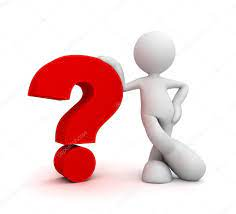 2) پیشینه تحقیق
در بین مطالعت داخلی و خارجی صورت گرفته در زمینه حاشینه نشینی  می توان به برخی از پژوهش های زیر اشاره کرد: 
نقدی و زارع (1391) در یک پژوهش میدانی به بررسی حاشیه نشینی به مثابه آپاندیسیت شهری در جعفرآباد  کرمانشاه پرداختند. یافته ها بیان گر آن است که بیش از هفتاد درصد سکنه در خانه های با بیش از 5 نفر زندگی می کنند. نزدیک به تمامی (97 درصد) خانه ها به صورت قولنامه تملک شده  و برخورداری از آب، گاز  و برق بالاست. نرخ بیکاری بالا و ناپایداری شغلی به همراه تنوع مشاغلی کارگری ویژگی بارز ساکنان است. اسماعیلی و امیدی (1391) در تحقیقی به بررسی تجربه حاشیه نشینی از دیدگاه حاشیه نشینان پرداختند.
این تحقیق به بررسی تجارب زیسته ساکنان محله اسلام آباد تهران از زندگی در این مکان پرداخته شده است. این پژوهش از نوع تحقیقات کیفی است و نه روش پدیدارشناسی انجام شده است. این پژوهش از نوع تحقیقات کیفی است و به روش پدیدار شناسی انجام شد. یافته های حاصل از تجارب زیسته ساکنان، در قالب 7 مضمون استخراج شدند. در این تحقیق مشخص شد که درک و تجربه  حاشیه نشان از سکون در این مکان، دقیقا همان درکی نیست که دیگران از این تجربه دارند.
اضطراب دائمی به دلیل عدم مالکیت زمین و مسکن و بی اطلاعی از تصمیمات مسئولان درباره نحوه رفتار با این مناطق و ساکنان ان ها همواره حاشیه نشینان در عذاب دایمی نگه می دارد. شاطریان  و اشنویی (1392) نیز در یک مطالعه میدانی به بررسی عوامل موثر بر شکل گیری حاشیه نشینی در شهر کاشان پرداختند. نتایج به دست آمده از تحقیق نشان می دهد میان عوامل جاذبه  شهر کاشان پرداختند. نتایج به دست آمده از تحقیق نشان می دهد میان عوامل جاذبه شهر کاشان و عوامل دافعه محل سکونت قبلی با حاشیه نشینی رابطه وجود دارد.
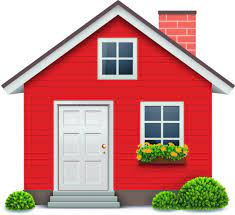 الدرینگ و نورث (2007) به بررسی حاشیه نشینی جوانان مهاجر و عوامل خطر در زندگی روزمره آن ها در اروپای غربی پرداخته اند. این تحقیق بیان می کند که جوانان مهاجر حاشیه نشین نسبت به جوانان بومی بیشتر در معرض خطر هستند و مشکلات و مسائل خانواده های مهاجر در اروپای شمال غربی، به ویژه جوانان مهاجر ر که مواجه با اولین دوره پس از مهاجرت هستند را نشان می دهد. یافته این پژوهش بیان می کند که خانوارهای مهاجر به محض رسیدن به مقصد دچار تعارض و ناهماهنگی فرهنگی می شوند (Aldering and et al, 2007)
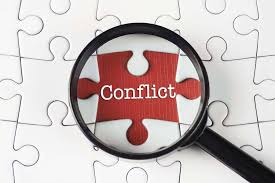 تعارض و ناهماهنگی فرهنگی
در این تحقیق سعی خواهد شد ضمن استفاده از نتایج تحقیقات صورت گرفته در این زمینه با رویکرد جامعه شناختی به تبیین مسائل اجتماعی – فرهنگی موثر و حاشیه نشینی شهر ساری پرداخته شود و در پایان راهکارهایی برای ساماندهی وضعیت حاشیه نشینان ارائه گردد.
راهکارهایی برای ساماندهی
3) چارچوب نظری
بحث حاشیه نشینی از دیر باز مور توجه ادیان و مکاتب فکری و فلسفی بوده است. اندیشمندان و محققان بسیاری با دیدگاه ها و رویکردهای مختلف و گاه متفاوت به موضوع  حاشیه نشینی پرداخته و آن را مورد بررسی قرار داده اند. از جمله این دیدگاه ها می توان به نظریه های مارشال کلینارد(1966) و مکینتاش (1981) اشاره کرد.
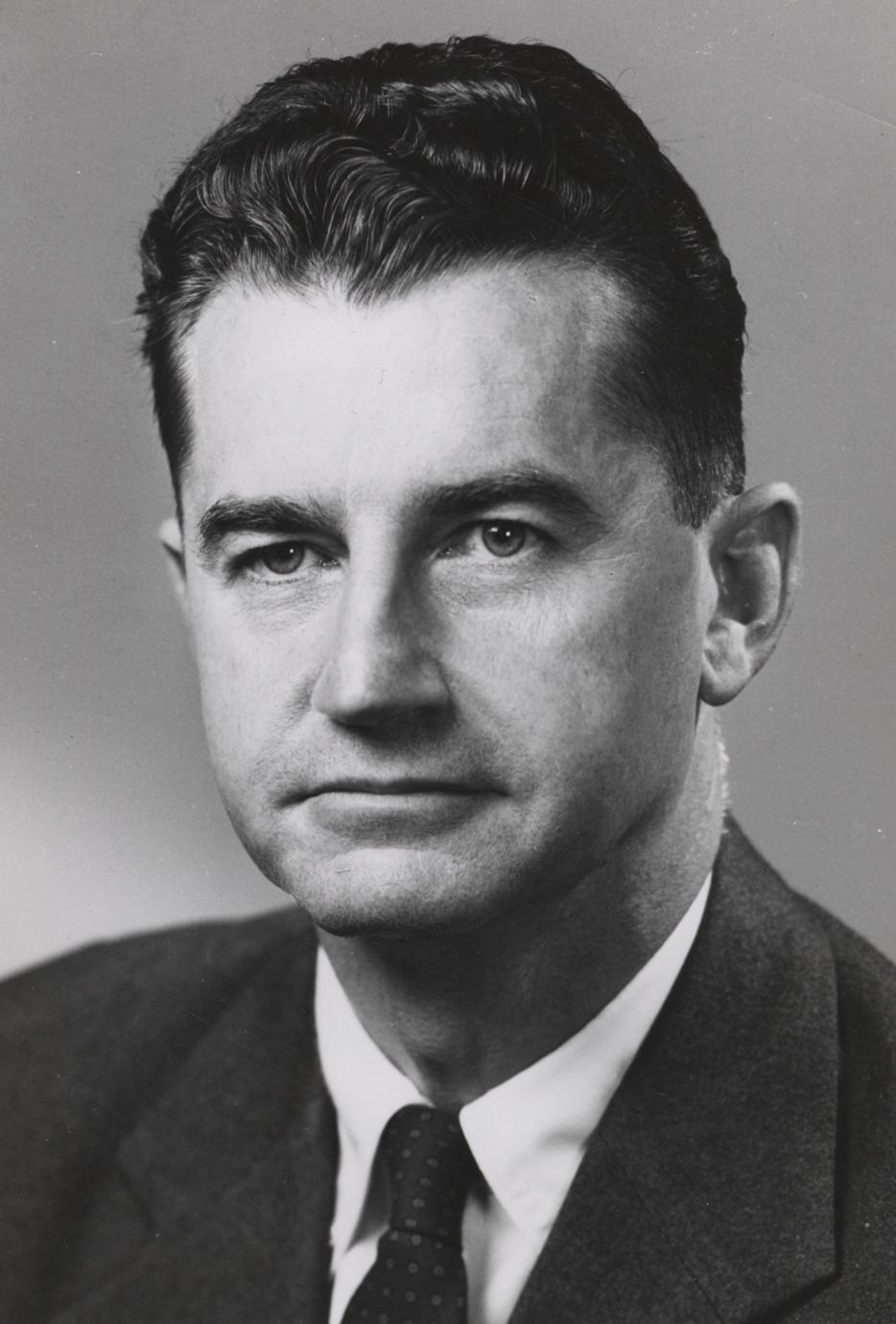 مارشال کلینارد
کلینارد معتقد است که «حاشیه نشینی بر اثر رشد شهرها حاصل می آید. به این صورت که در مراحل اولیه رشد مرکز شهرها محل سکونت افراد متمول و طبقه بالاست ولی کم کم با گسترش مناطق تجاری و صنعتی در این محل، آن هایی که وضع بهتری دارند از مرکز شهر به سمت خارج حرکت کرده و دور از مرکز شهر زندگی می کنند. کارگران و گروه های فقیر  و کم در آمد به این منطقه مرکزی می آیند  و ساکن آن می شوند (کلینارد، 1966، 18) مکینتاش (1981) چهار عامل را در مورد گودنشینی مورد توجه قرار می دهد: «محیط فیزیکی اطراف خانه، شرایط فیزیکی، خانه، صاحب خانه و ساکنین آن همچنین او معتقد است که با بهبود شرایط فیزیکی می توان به مساله گودنشین پایان داد (زاهد زاهدانی ، 1369، 15)
مراحل اولیه رشد مرکز شهرها محل سکونت افراد متمول و طبقه بالاست
این گونه نظریه های حاشیه نشینی فقط به ابعاد فیزیک مسئله اشاره دارد و به صرف مشاهده فیزیکی، مسائلی چون فقر و تبعیض نژادی مهاجرت و نابرابری های اقتصادی، بدون توجه به عوامل اجتماعی و افتصادی تعیین کننده آن ها، قابل تبیین نخواهد بود. 
نظریه های جامعه شناختی، حاشیه نشینی را معلول مسائل کلی نظام جهانی می داند که با توجه به شرایط تاریخی خاص ظهور و گسترش یافته است (موسسه مطالعات وتحقیقات اجتماعی ، 1350، 121)
عوامل اجتماعی و افتصادی تعیین کننده آن ها
طبق این نظریه عامل حاشیه نشینی در کشورهای در حال توسعه مهاجرت است. «در کشور های در حال توسعه، شهرهای بزرگ دارای حاشیه نشینی هستند. این شهرها با سیل عظیم مهاجرین روستایی روبه رو هستند و شهر به عنوان یک متوقف کننده در مورد آنها عمل می نماید. اولین عامل حاشیه نشینی اقتصاد و بعد از آن عوامل فرهنگی  و اجتماعی است(مرکز آمار ایران 1375)
اول اقتصاد و بعد از آن عوامل فرهنگی  و اجتماعی
پارک با اشاره به برخوردهای فرهنگی و نژادی ناشی از مهاجرت این پدیده را یکی از علل تحقق حاشیه نشینی قلمداد می کند. در این نظریه گرچه به مسائل اقتصادی فرهنگی و اجتماعی حاشیه نشینی اشاره می شود اما جایگاه عوامل اقتصادی فرهنگی اجتماعی در به وجود آوردن مساه حاشیه نشینی روشن نبوده و تکیه اصلی آن بر مهاجرت است. شاید بتوان گفت که مهاجرت مکانیزمی (ساز و کار) است که گاهی باعث حاشیه نشینی می شود، اما علت تامه حاشیه نشینی نیست (پارک، 1982، 881)
مهاجرت
جامعه گرایان جدید نیز پدیده حاشیه نشینی را نتیجه نابرابری های اقتصادی – اجتماعی می دانند. اینان معتقدند که به دلیل بروز کمبود ها و نارسایی تسهیلات، زیر بنایی، اجتماعی و کالبدیف محله های حاشیه ئشین شکل می گیرند(حاج یوسفی ، 1381، 17) از نظر جامعه شناسان گروه ها وط بقاتی که مسلط بر منابع کمیاب اجتماعی شهری اند به موقعیت «زیست در متن» دست می یابند و در حیات جمعی نقش سوژگی  ایفا می کنند. این خود مستلزم به حاشیه رانده شدگی طبقاتی است که در وضعیت «زیست در حاشیه» به سر می برند و در گستره فعالیت های شهری نقشی نیمه فعال یا غیر فعال دارند (ؤبانی و دیگران، 1383، 83) مانوئل ماستلز حاشیه نشینی شهری را مولود نابرابری های اقتصادی – اجتماعی و شهرنشینی ناهمگون می داند(آقا بخشی، 1382، 189)
در مجموع در این تحقیق با ترکیب نظریه های حاشیه نشینی و پیشینه تجربی تحقیق حاشیه نشینی بر اساس شش متغیر مهاجرت کیفیت مسکن کسب معیشت اوقات فراغت، وضعیت کالبدی فضایی و میزان تعلق اجتماعی مورد بررسی قرار خواهد گرفت این شش متغیر به صورت مدل تحلیلی در شکل شماره (1) نشان داده شده اند.
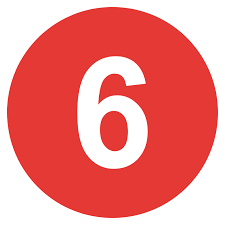 با توجه مدل نظری تحقیق به ارائه فرضیه های ذیل پرداخته می شود: 
1) به نظر می رسد بین مهاجرت و حاشیه نشینی رابطه معنی داری وجود دارد
2) به نظر می رسد بین کیفیت مسکن و حاشیه نشینی رابطه معنی داری وجود دارد
3) به نظر می رسد بین کسب معیشت  و حاشیه نشینی رابطه معنی داری وجود دارد
4) به نظر می رسد بین اوقات فراغت و حاشیه نشینی رابطه معنی داری وجود دارد. 
5) به نظر می رسد بین وضعیت کالبدی فضایی و حاشیه نشینی رابطه معنی داری وجود دارد.
6) به نظر می رسد بین میزان تعلق اجتماعی و حاشیه نشینی رابطه معنی داری وجود دارد.
4)روش شناسی تحقیق
4-1 )روش تحقیق
برای انجام این تحقیق از روش شناسی تحقیق کمی استفاده شده است و روش تحقیق مورد استفاده در آن نیز اسنادی و پیمایشی می باشد. با توجه به این که تحقیق در صدد مطالعه حشایه نشنیان بوده و متغیرها در سطح فرد مورد سنجش و بررسی قرار گرفته اند، بنابراین واحد تحلیل آن «فرد» است. در ضمن جمع آوری داده ها و اطلاعات از طریق ابزار پرسشنامه انجام گرفته است. متغیرهای مستقل تحقیق شامل مهاجرت کیفیت مسکن کسب معیشت اوقات فراغت وضعیت کالبدی – فضایی و میزان تعلق اجتماعی  و متغیر وابسته حاشیه نشینی است.
واحد تحلیل: «فرد»
در این تحقیق سنجش میزان اعتبار ابار اندازه گیری از طریق روش اعتبار محتوا (اعتبار صوری) و به عبارت دقیق تر اعتبار نظری  و مطابقت آن با مطالعات نظری و برخی صاحب نظران انجام گرفته است. برای تعیین پایایی پرسشنامه ها از روش الفای کرونبخ با کمک نرم افزار  Spss استفاده شد. آلفای کرونباخ برای مقیاس های مهاجرت 0/71 درصد کیفیت مسکن 81/ درصد کسب معیشت 0/74 درصد اوقات فراغت 0/76 درصد وضعیت کالبدی- فضایی و میزان تعلق اجتماعی 0/85 درصد و حاشیه نشینی 0/76 درصد محاسبه شده که نشان از پایایی مناسب آن ها دارد
4-2 جامعه آماری حجم نمونه و شیوه نمونه گیری
جامعه اماری تحقیق را حاشیه نشینان ساکن اطراف شهرسازی با جمعیتی بالغ بر 6700 نفر تشکیل می دهند . حجم نمونه بر اساس فرمول کوکران برابر با 284 نفر محاسبه گردید. از لحاظ  شیوه نمونه گیری نیز، در این مطالعه از تلفیقی از شیوه های نمونه گیری خوشه ای (خوشه هایی از مناطق، نواحی و بلوک های مختلف) و تصادفی ساده به منظور انتخاب حاشیه نشینان و تکمیل پرسشنامه در میان آن ها استفاده شد.
فرمول کوکران
5) یافته های پژوهش
5-1 یافته های توصیفی (بافت نمونه آماری)
1- تحصیلات : 5/8 درصد از حاشیه نشینان دارای تحصیلات دانشگاهی (کاردانی و بالاتر) بوده اند همچنین 94/2 درصد از حاشیه نشینان از تحصیلات غیر دانشگاهی (دیپلم و پایین تر) برخودار بوده اند
2- شغل: در بین 36/7 درصد از حاشیه نشینان بیکار و 26 درصد کارگر بوده اند. در ضمن 3/3 درصد از حاشیه نشینان دارای شغل کارمند و 46 درصد از آنان دارای شغل آزاد بوده اند. 
3- درامد:67 درصد پاسخ گویان درامد ماهیانه شان را زیر دویست هزار  تومان 19/4 درصد بین 201 تا 400 هزار تومان و 12/6 درصد بالاتر از 401 هزار تومان بیان داشته اند.
4- هزینه: 46 درصد پاسخ گویان هزینه ماهیانه شان را زیر دویست هزار تومانف 22/8 درصد بین 201 تا 400 هزار تومان و 21/2 درصد بالاتر از 401 هزار تومان اعلام داشته اند.
5-2 یافته های حاصل از آزمون همبستگی
در تحقیق حاضر پس از جمع اوری داده ها و اطلاعات لامز به وسیله پرسش نامه، همگی ان ها کدگذاری شده سپس وارد نرم افزار Spss شدند. برای بررسی ارتباط بین متغیر وابسته (حاشیه نشینی) و متغیرهای مستقل از همبستگی پیرسون استفاده شده که نتایج آن در جدول شماره 2 مشاهده می شود. نتایج تحلیل همبستگی نشان می دهد که بین متغیرهای مهارجبت کیفیت مسکن ، کسب معیشت اوقات فراغت وضعیت کالبدی-فضایی و میزان تعلیق  اجتماعی با حاشیه نشینی با اطمینان 0/99 درصد و سطح خطای کم تر از 0/01 درصد رابطه معناداری وجود داشته است. بدین معنا که مهاجرت سهولت تغذیه مسکن و در پی آن کیفیت پایین مسکن، پایین بودن درامد و نبود کسب معیشت نداشتن اواقات فراغت استقرار حاشیه نشینان در بافت های قدیمی  و زمین های غیر قانونی (نامناسب بودن وضعیت کالبدی – فضایی) و پایین بودن تعلق اجتماعی انان به فرهنگ و جامعه منجر به حاشیه نشینی گردیده که نشان دهنده تایید رضیه ها و ارتباط بین متغیرها است.
5-2 تحلیل یافته های حاصل از معادلات ساختاری
به منظور تحلیل داده ها و جهت بررسی تعیین تاثیر متغیرهای مستقل بر متغیر وابسته، از روش مدل یابی معادلات ساختاری استفاده شده که فرضیه های این تحقیق نیز با استفاده از نرم افزار لیزرل (Liserl) مورد ارزیابی و سنجش قرار گرفته اند
5-2-1 نمودار ضریب مسیر
نمودار ضریب مسیر ارتباط کلی بین متغیرهای مکنون و غیر مکنون را با یکدیگر در یک مدل نشان می دهد در نمودار شماره 1 ضرایب مسیر تحقیق موجود نشان داده شده است. اعداد روی فشل ها نشان دهنده ضرایب مسیر مربوطه بین متغیرها می باشد که با استفاده از نرم افزار لیزرل به دست آمده است.
نمودار ضریب مسیر
با توجه به نمودار شمراه 2 مشاهده می شود که به ازای یک واحد افزایش در مهاجرت حاشیه نشینی 0/17 واحد افزایش می یابد و همچنین به ازای یک واحد افزایش در کیفیت مسکن، حاشیه نشینی 0/18  واحد افزایش می یابد و همچنین به ازای یک واحد افزایش در کسب معیشت، حاشیه نشینی 0/21 واحد افزایش می یابد و نیز به ازای یک واحد افزایش در اوقات فراغت، حاشیه نشینی 0/21 واحد افزایش می یابد و نیز به ازای یک واحد افزایش در وضعیت کالبدی فضایی حاشیه نشینی 0/14 واحد افزایش می یابد و به ازای یک واحد افزایش در میزان تعلق اجتماعی ، حاشیه نشینی 0/23 واحد افزایش می یابد.
نمودار شماره 2 مقادیر آماره ازمون را برای هر ضریب نشان می دهد. در این جا برای هر پارامتر در مدل یک مقدار T مشاهده شده به دست می آید و هم می توان به این گونه تفسیر کرد که زمانی که تعداد نمونه بیش تر از 20 عدد باشد و T مشاهده شده بیش تر از 1/96 باشد با بیش از 95 درصد اطمینان رابطه بدست امده معنی دار است.
5-2-3) نتایج مدل ساختاری5-2-3-1) ازمون های نیکویی برازش
با توجه به نتایج به دست امده در جدول شماره 3 می توان گفت  الگوی تحقیق برازش خوبی از داده های دنیای واقعی داشته است در ادامه میزان اثر گذاری مستقیم هر یک از ابعاد سرمایه اجتمای و کیفیت زندگی کارکنان بر اساس خروجی نرم افزار ارائه خواهد شد. 
چنان که خروجی معادلات ساختاری و آزمون T نشان می دهند از میان 6 مسیری که در بین متغیر های مکنون مستقل و متغیرهای مکنون وابسته وجود دارند، تمامی مسیر ها معنی دار می باشند. جدول شماره 4 نتایج آزمون فرضیه ها را نشان می دهد.
اکنون با استفاده از تجزیه و تحلیل های انجام گرفته مطابق جدول شماره 4 فرضیه ها مورد ازمون قرار گرفته  و نتایج زیر حاصل گردیده است. 
فرضیه اول پژوهش مهاجرت تاثیر مثبت و معناداری  بر حاشیه نشینی دارد که با توجه به نتایج حاصل از تحلیل داده در باب رابطه  بین متغیر مهاجرت و حاشیه نشینی می توان گفت ضریب مسیر برابر است با 0/17 و مقدار T بدست امده برای این ضریب 1/96<6/26 می باشند که این مقدار در سطح 0/05 معنادار می باشد. در نتیجه ادعای محقق مورد تایید واقع شده است و با اطمینان 0/95 می توان گفت مهاجرت تاثیر مثبت و معناداری بر حاشیه نشینی دارد.
فرضیه دوم پژوهش  کیفیت مسکن تاثیر مثبت و معناداری بر حاشیه نشینی دارد که با توجه به نتایج حاصل از تحلیل داده در باب رابطه بین متغیر کیفیت مسکن و حاشیه نشینی می توان گفت ضریب مسیر برابراست با 0/18 و مقدار T بدست امده برای این ضریب 1/96<5/86 می باشد که این مقدار در سطح 0/05 معنادار می باشد در نتیجه ادعای محقق مورد تایید واقع شده است و با اطمینان 0/95 می توان گفت کیفیت مسکن تاثیر مثبت  و معناداری بر حاشیه نشینی دارد.
فرضیه سوم پژوهش، کسب معیشت تاثیر مثبت و معناداری بر حاشیه نشینی دارد که با توجه به نتایج حاصل از تحلیل داده در باب رابطه بین متغیر کسب معیشت  و حاشیه نشینی می توان گفت ضریب مسیر برابر است با 0/21  و مقدارT بدست امده برای این ضریب 1/96<6/12 می باشد که این مقدار در سطح 0/5 معنادار می باشد. در نتیجه ادعای محقق مورد تایید واقع شده است و با اطمینان 0/95 می توان گفت کسب معیشت تاثیر مثبت  و معناداری بر حاشیه نشینی دارد.
فرضیه چهارم پژوهش، اوقات فراغت مثبت و معناداری بر حاشیه نشینی دارد که با توجه به نتایج حاصل از تحلیل داده درباب رابطه بین متغیر اوقات فراغت  و حاشیه نشینی می توان گفت ضریب مسیر برابر است با 0/20 و مقدار T بدست آمده برای این ضریب 1/96<6/47 می باشد که این مقدار در سطح 0/05  معنادار می باشد. در نتیجه ادعای محقق مورد تایید واقع شده است و با اطمینان 0/95 می توان گفت اوقات فراغت تاثیر مثبت و معناداری بر حاشیه نشینی دارد.
فرضیه پنجم پژوهش، وضعیت کالبدی فضایی تاثیر مثبت و معناداری بر حاشیه نشینی دارد که با توجه به نتایج حاصل از تحلیل داده در باب رابطه بین متغیر  وضعیت کالبدی فضایی و حاشیه نشینی می توان گفت ضریب مسیر برابر است با 0/14  و مقدار T بدست آمده  برای این ضریب 1/96< 5/34 می باشد که این مقدار در سطح 0/05 معنادار می باشد. در نتیجه ادعای محقق مورد تایید واقع شده است و با اطمینان 0/95 می توان گفت وضعیت کالبدی فضایی تاثیر مثبت و معناداری بر حاشیه نشینی دارد.
فرضیه ششم پژوهش میزان تعلق اجتماعی تاثیر مثبت و معناداری بر حاشیه نشینی دارد که با توجه به نتایج حاصل از تحلیل داده در باب رابطه بین متغیر میزان تعلق اجتماعی و حاشیه نشینی می توان گفت ضریب مسیر برابر است با 0/23  و مقدار T بدست امه برای این ضریب 1/96<7/62 می باشد که این مقدار در سطح 0/05  معنادار می باشد. در نتیجه ادعای محقق مورد تایید واقع شده است و با اطمینان 0/95 می توان گفت تعلق اجتماعی  تاثیر مثبت  و معناداری بر حاشیه نشینی دارد.
6) بحث و نتیجه گیری
حاشیه نشینی ز مسائل مهم شهرنشینی در کشورهای جهان به ویژه کشورهای در حال توسعه است. حاشیه نشینان که به دلیل مشکلات قانونی  ساخت و ساز در حاشیه شهر و هم چنین مشکلات مالی خود توان ایجاد منطقه مسکونی مناسبی ندارند در نقاط مختلف فضاهایی می سازند که به  به مرور به محل تجمع مشکلات شهری تبدیل می شوند، رشد جامعه شهریف در چند مرکز بزرگ به صورت مستمر ادامه دارد و موج دایم مهاجران به سوی چند شهر بزرگ در حال افزایش است. شهرسازی به عنوان یکی از قطب های جاذبه جمعیت و مرکزیت استان مقصد عمده مهاجرت داخلی بوده است. اگر چه از نتایج بارز مهاجرت ها(به ویژه از روستا به شهر) در کوتاه مدت رفع کمبود نیروی کار در مناطق بزرگ شهری است، ولی از سوی دیگر در بلند مدت باعث افزایش تقاضا برای کالاها و خدمات و در نتیجه ازدیاد تقاضای کل در جامعه شهری می شود.
نتایج تحلیل همبستگی نشان داد که ساکنین مناطق حاشیه نشین در اطراف شهرسازی عوامل مهاجرت کیفیت مسکن کسب معیشت اوقات فراغت، وضعیت کالبدی- فضایی و میزان تعلق اجتماعی (متغیر های مستقل) از مسائل اجتماعی – فرهنگی موثر بر حاشیه نشینی  (متغیر وابسته) اعلام کرده اند. اما بین متغیرهای مستقل داشته با اطمینان 0/99 درصد و سطح خطای کمتر از 0/01  درصد رابطه معناداری وجود دارد که نشان دهنده تایید تمام فرضیه تحقیق می باشد. همان طور که پارک عامل  مهاجرت را یکی از علل اصلی حاشیه نشینی دانسته است (پارک، 1982، 81)
از سوی دیگر، ودل بیان می دارد پایین بودن ارزش ملک، پایین بودن کیفیت مسکن پایین بودن اجاره بهای مسکن از دلایل اصلی شکل گیری مناطق حاشیه نشین است مساله تامین و دسترسی آسان تر به سر پناه در مناطق حاشیه نشین، به عنوان یک عامل اقتصادی موثر سبب می شود تا گروه های مهاجر و کم درآمد شهری، مناطق مذکور را برای اسکان ترجیح دهند که در واقع منطبق با یافته های تحقیق است (ودل، 2002، 13)
علاوه بر این همگام با مطالعات داخلی قبلی (نقدی و زارع، 1391، و شاطریان و اشتویی، 1392، اسماعیلی و امیدی 1391) و الدرینگ و نورث (2007) نتایج تحقیق حاضر نشان داد که نتایج تحلیل معادلات ساختاری نشان می دهد متغیرهای مستقل قدرت پیش بینی متغیر وابسته یعنی حاشیه نشینی را دارند، یعنی عوامل جاذبه شهر و عوامل دافعه محل سکونت قبلی وابسته یعنی حاشیه نشینی را دارند. یعنی عوامل را در بروز پدیده حاشیه نشینی پیش بینی کرد.
بر اساس نتایج حاصله از این مقاله می توان راهکارهایی بود که در سال 1389 برای نخستین بار 55 خانوار از حاشیه نشینان این شهر به روش مسالمت آمیز با اسکان در مناطق جدید زندیگ تازه ای را آغاز کردند.
این گروه حاشیه نشین که جمعیتی بالغ بر 426 نفر متشکل از 202 نفر مرد و 234 نفر زن و کودک هستند همگی از یک قوم مهاجر ایرانی هستند که بیش از نیم قرن با شرایطی نامطلوب از نظر سکونت و با کم ترین امکانات رفاهی و بهداشتی در یکی از محلات شهرستان ساری اقامت گزیده بودند. در نخستین اقدامات انجام شده، طرح خرید زمین های منطقه با قیمت کارشناسی به نرخ روز، معرفی محل مناسب جهت سکونت افراد، فراهم کردن شرایط جهت تحصیلات اجباری برای فرزندان افراد مورد نظر در مدارس دولتی و هم چنین در نظر گرفتن آموزش های فنی و حرفه ای و اختصاص وام هایی با بهره کم جهت اشتغال در موسسات کارفرمایی و خود اشتغالی، مطرح که مورد قبول حاشیه نشینان نیز قرار گرفته است.
لذا نگاه سطحی و برخورد سلیقه ای با پدیده حاشیه نشینی به هیچ وجه نمی تواند از رویش سکونتگاه های خودرو ممانعت کند. تجربه نشان داده است که با اعمال  فشار و محدودیت و محرومیت نمی توان به معضل حاشیه نشینی پایان داد. زیرا این تهیدستان شهری، سرپناهی را که این گونه ایجاد کرده اند، تنها سرمایه و دارایی خود می دانند و تا پای جان از آن محافظت می کنند.
امروزه تقریبا تمام کارشناسان مسائل توسعه بر این باورند که رشد نامتعادل اقتصادی، اجتماعی و فرهنگی موجد نابرابری ها و عدم توزان شهر و روستا می شود و در پی آن گروه های متعدد روستاییان به شهرها مهاجرت می کنند و در شهرها به جذب فعالیت های اقتصادی  شهرها می شوند و نه به جامعه و فرهنگ شهری می پیوندند این افراد بیگانه از فرهنگ و جامعه شهری و فاقد هر گونه مهارت هستند تا در اقتصاد شهرها جذب شوند. بنابراین برای مهار حاشیه نشینی و یا به حداقل رساندن آن، مناسبت ترین راه حل مبارزه و مقابله با عوامل ایجاد حاشیه نشینی از جمله رشد نامتعادل اقتصادی در بخش های صنعت و خدمات است. از این رو پیشنهاد می گردد تعامل سه گروه اساسی به عنوان سه ضلع مثلث برای رفع مشکلات امنیتی و اجتماعی حاشیه نشینان تشکیل گردد.
ضلع اول دولت مردان و سیاست مداران  ضلع دوم  اندیشمندان و کارشناسان حوزه شهری، آسیب های شهری و حاشیه نشینی و ضلع سوم خود  مردمی که در حاشیه ها زندگی می کنند. بنابراین همگام با مطالعات داخلی قبلی (اسماعیلی  و امیدی ، 1391)برای رسیدن به بهبود وضعیت حاشیه نشینان نمی توان بدون همکاری  مداوم و مستمر خودشان و بدون بررسی اذهان مردمان درگیر به قضاوت نشست و مسائل حاشیه نشینان را بررسی کرد و منطقی ترین راه، بررسی تجارب  و اگاهی های کشنگران درگیر یعنی حاشیه نشینان است.